Een grote studie naar het welzijn van jongeren
De overgang naar studie of werk
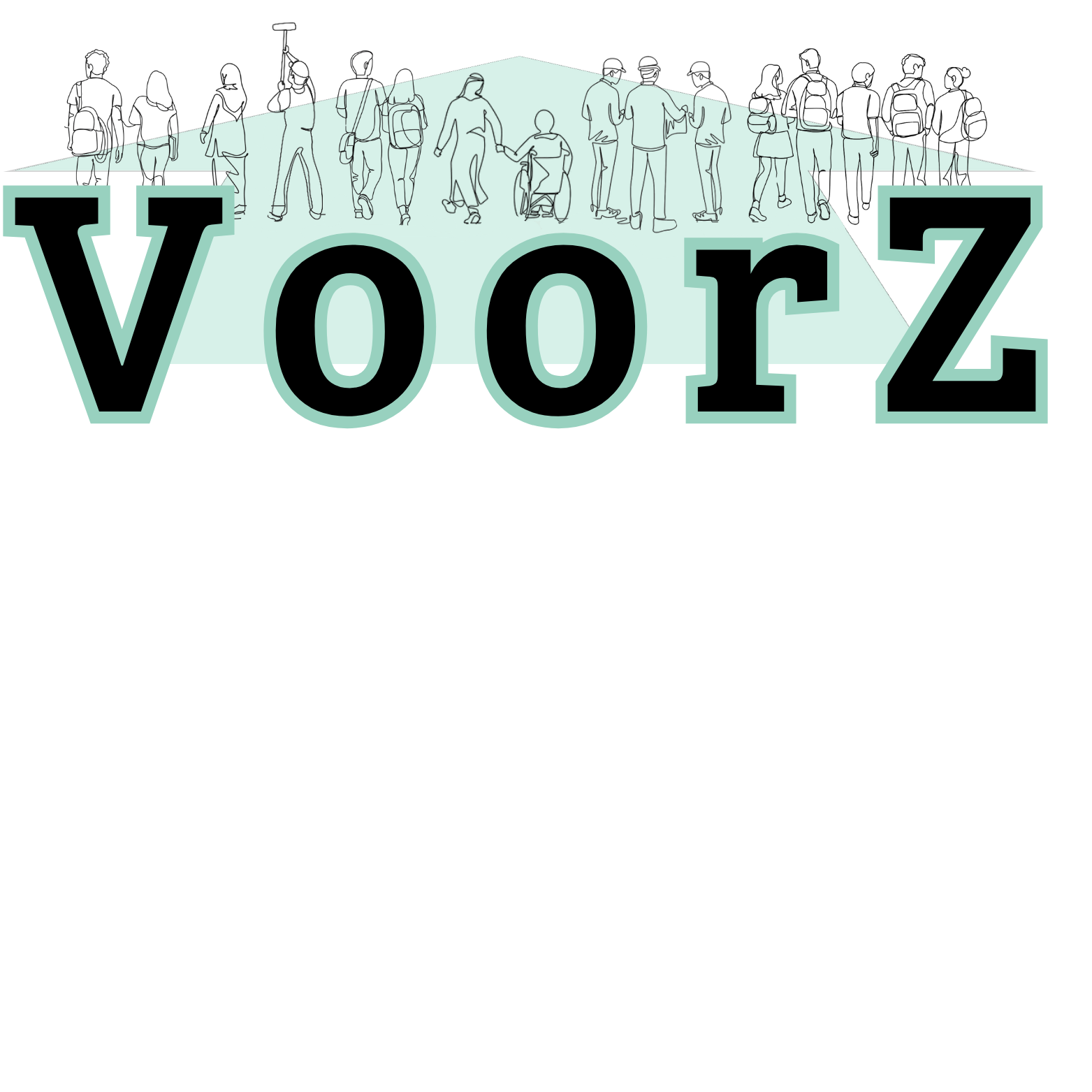 De overgang naar studie of werk
KANSRIJKE PERIODE
KWETSBARE PERIODE
30 tot 50% heeft behoefte aan geestelijke gezondheidszorg
Wie is het meest kwetsbaar?
Wat zijn de verschillende trajecten?
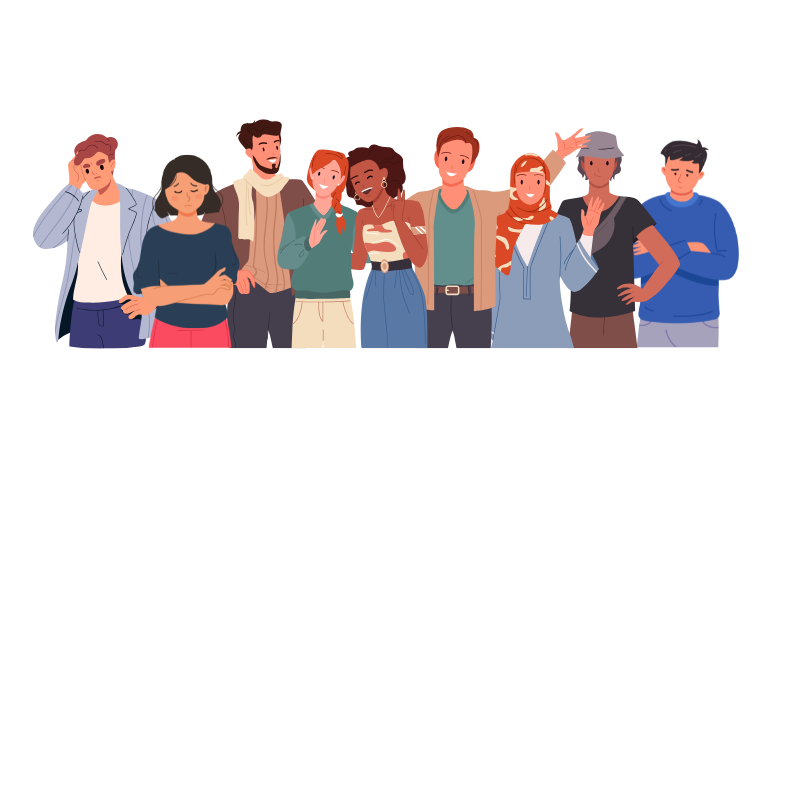 BESCHRIJVEN
Wat zijn risicomomenten?
VERSTERKEN
VERKLAREN
PRESTATIEDRUK
EMOTIEREGULATIE
IDENTITEIT
SOCIALE MEDIA
2000 jongeren
vullen gedurende 3 jaar ieder seizoen een vragenlijst in
maart 2025
maart 2026
december 2027
Transitie naar studie of werk
Dagelijkse bevraging op gsm
9 dagen
7 keer per dag korte bevraging
WAT WIJ VERWACHTEN...
WAT WIJ VOORZIEN...
...VAN SCHOLEN:
...VOOR SCHOLEN:
Exclusieve updates over het welzijn van schoolverlaters
Op maat gemaakte feedback
Toegang tot software Virtual Reality interventie
Schoolverlaters informatie tonen over het onderzoek
...VAN LEERLINGEN:
...VOOR LEERLINGEN:
100 euro, gespreid over meerdere momenten
Toegang tot software Virtual Reality interventie
QR code scannen om zich 
in te schrijven
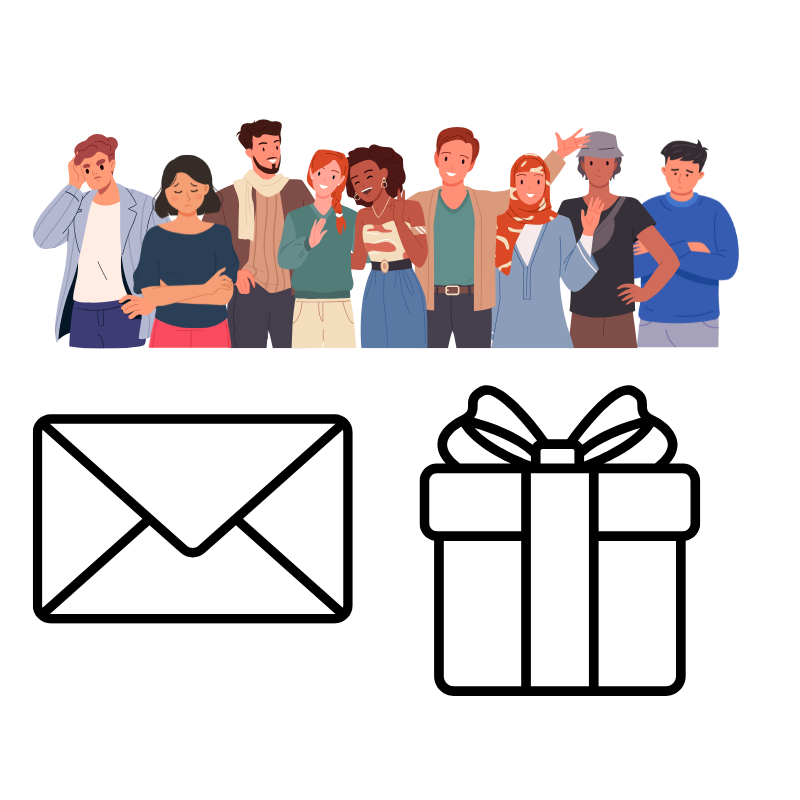 VRAGEN OF ONDUIDELIJKHEDEN?
REGISTREREN EN INSCHRIJVEN:
VoorZ@UGent.be						https://www.fsppd.be/voorZ
Via deze link
Of via onderstaande QR-code
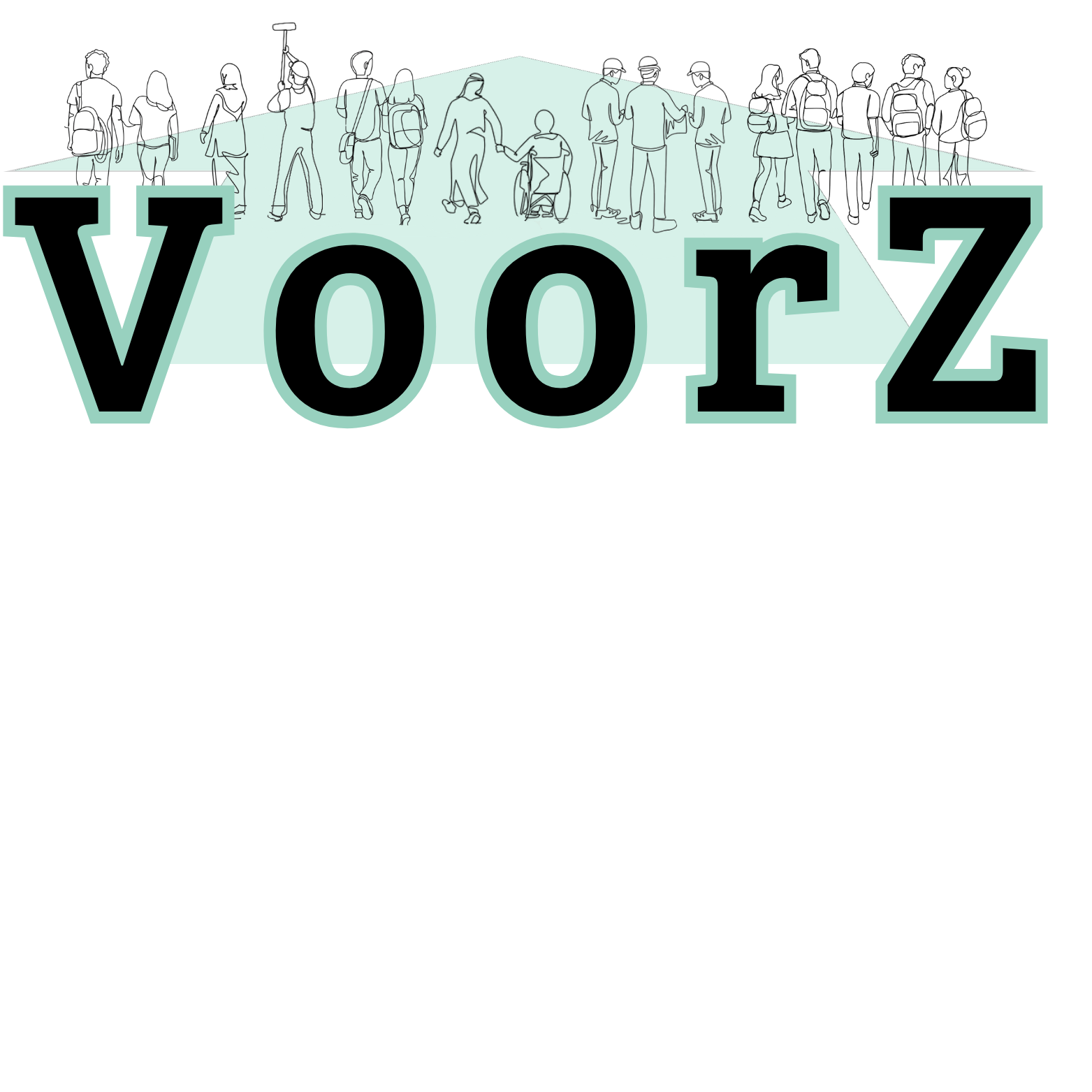 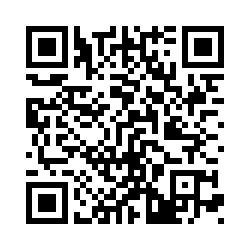